The impact of geometric non-linearities on the fatigue analysis of trailing edge bond lines in wind turbine rotor blades
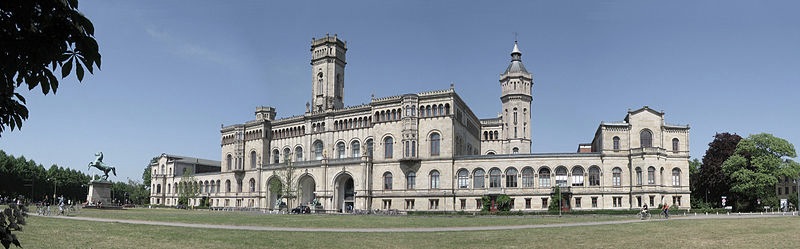 Andree Stephan, 2007
Pablo Noever Castelos, M.Sc.
Motivation
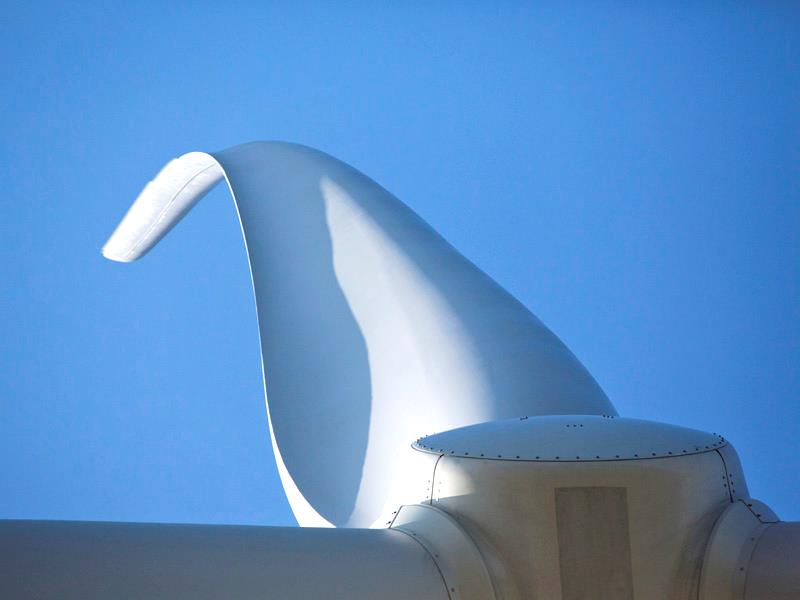 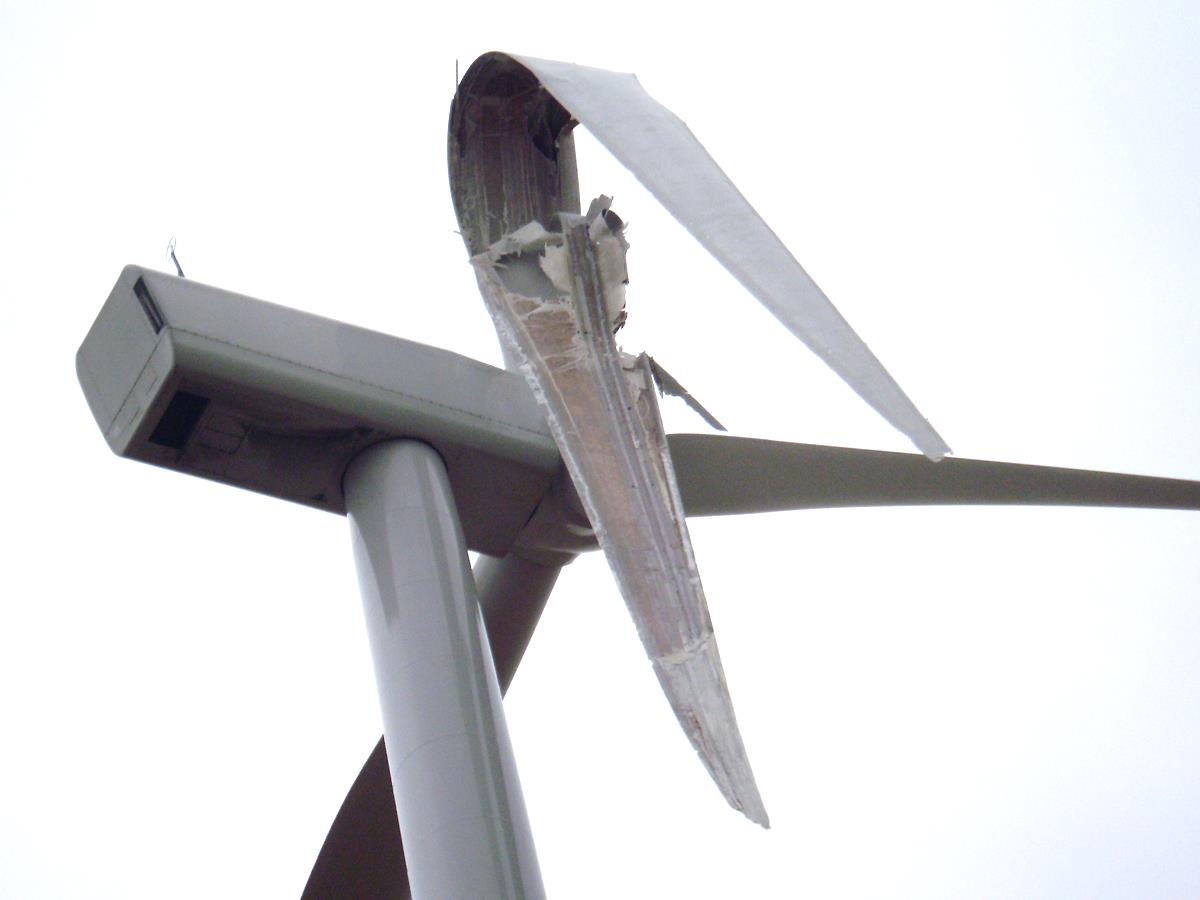 Source: www.energy.siemens.com; 08.09.2016
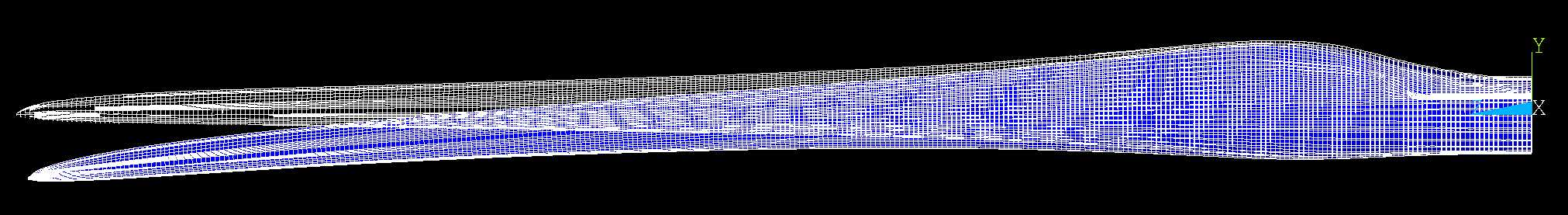 Source: www.wind-watch.org; 08.09.2016
Motivation
Content
Finite element model and load application
Superposition principle in fatigue analysis
Alternative load application
Conclusion & Outlook
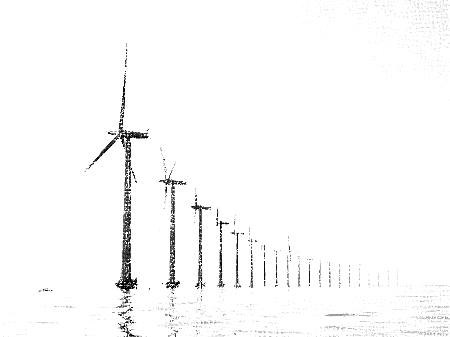 Content
Finite element model and load application
Superposition principle in fatigue analysis
Alternative load application
Conclusion & Outlook
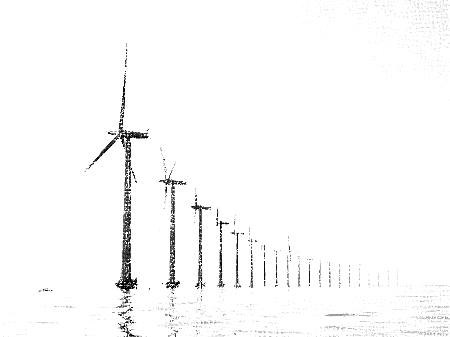 Finite element model
Reference blade: IWES IWT-7.5-164 wind turbine
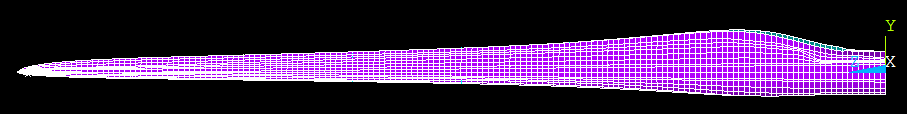 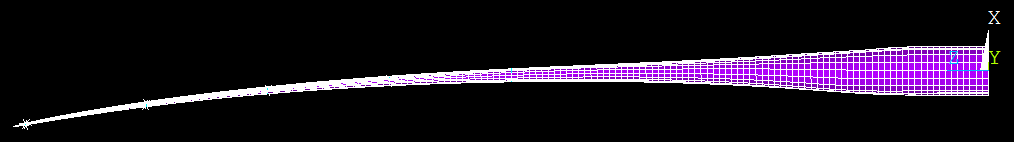 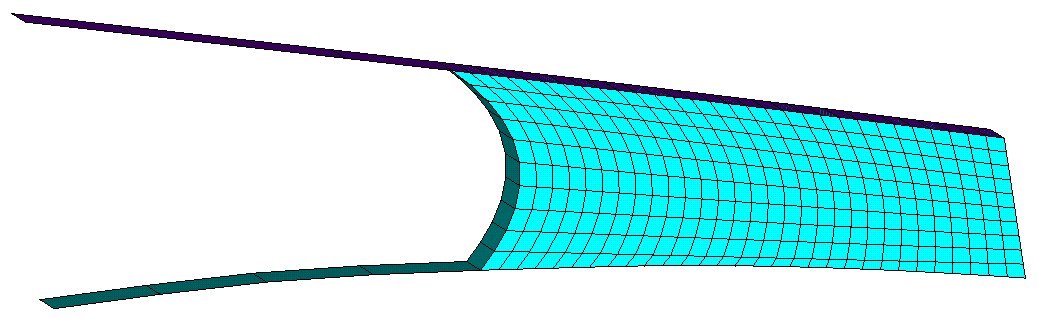 Load application
Approximation of bending moments with concentrated forces
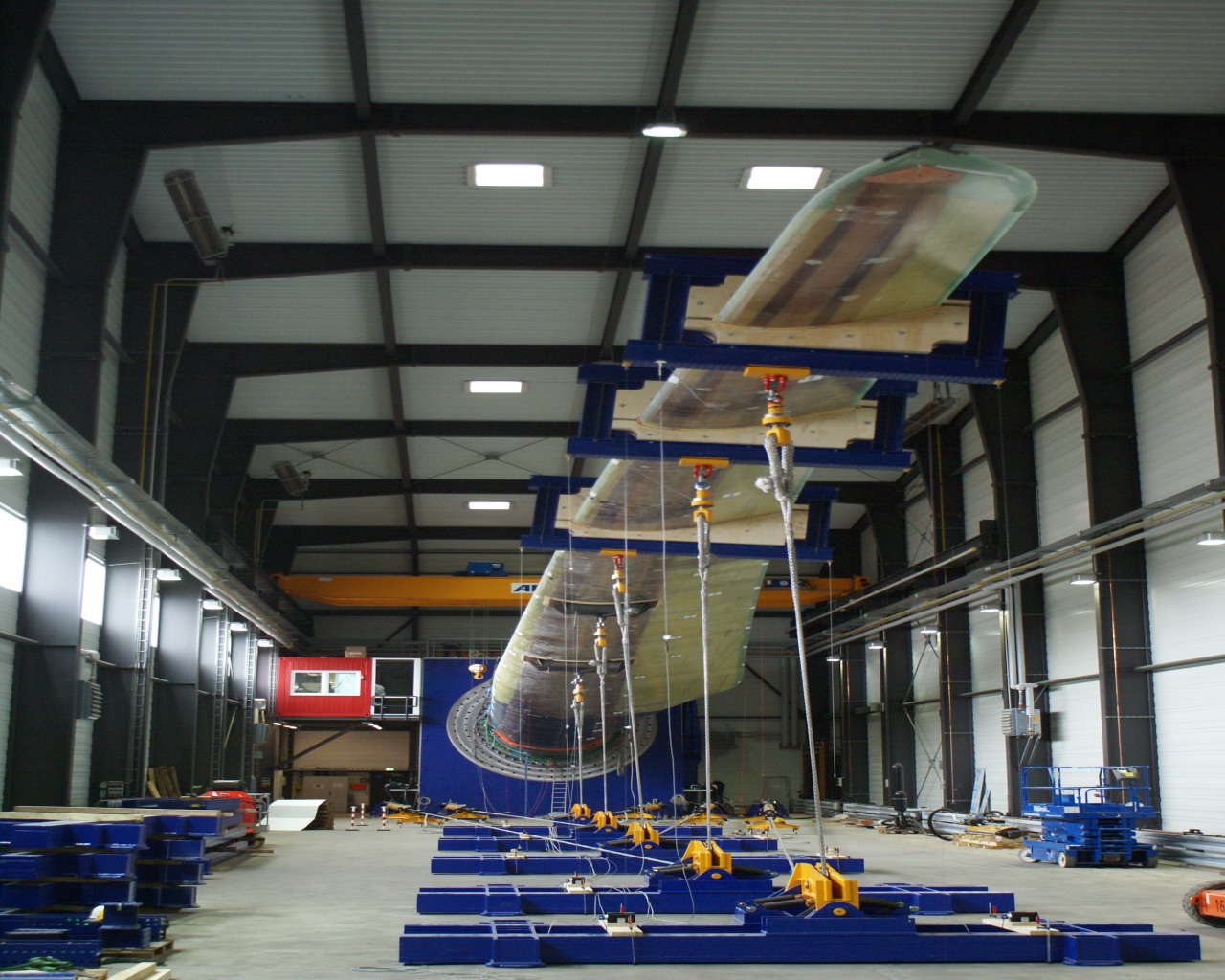 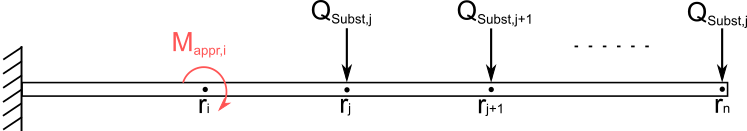 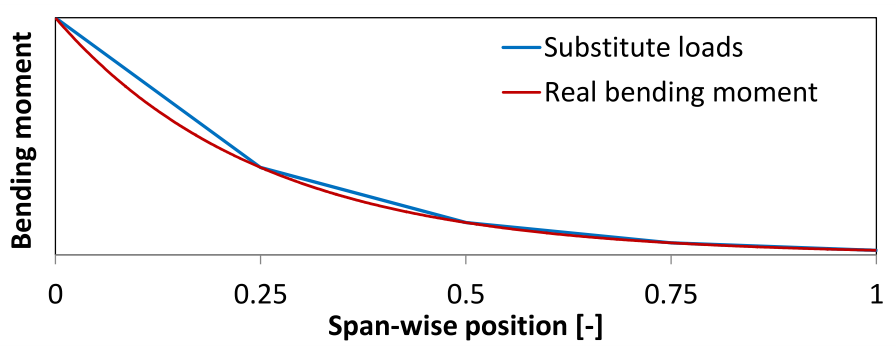 Source: Fraunhofer IWES
Content
Finite element model and load application
Superposition principle in fatigue analysis
Alternative load application
Conclusion & Outlook
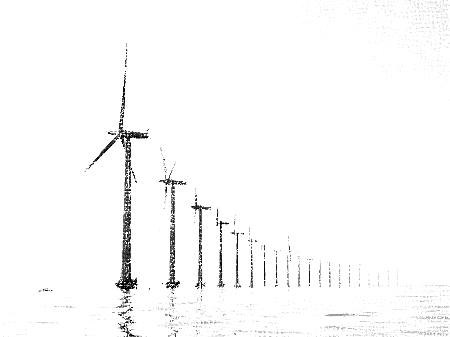 Superposition principle in fatigue analysis
Load history on blade
Individual loads
Individual responses
Total stress history
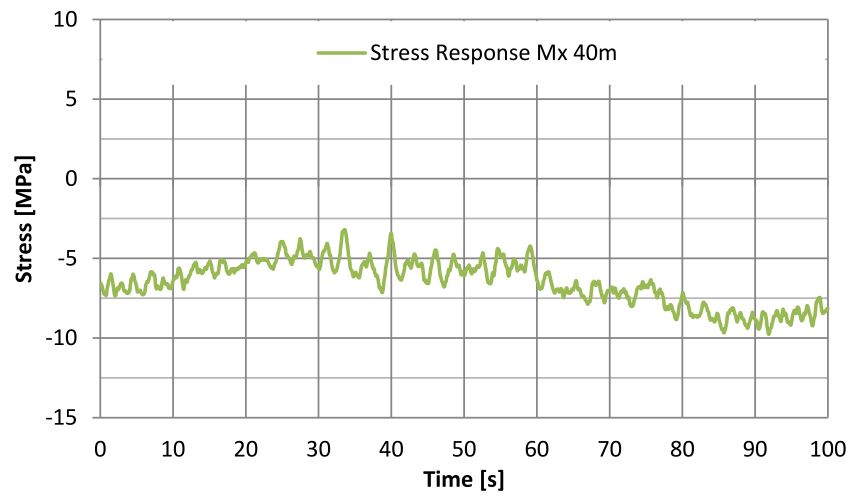 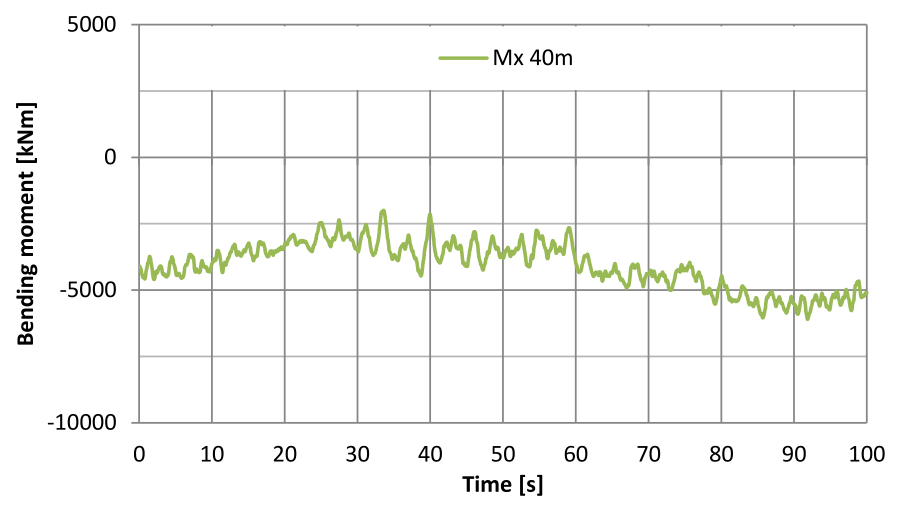 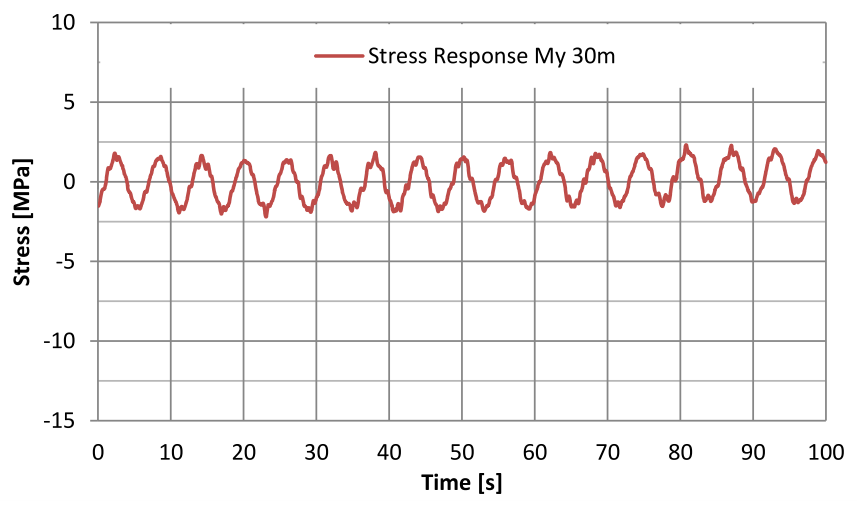 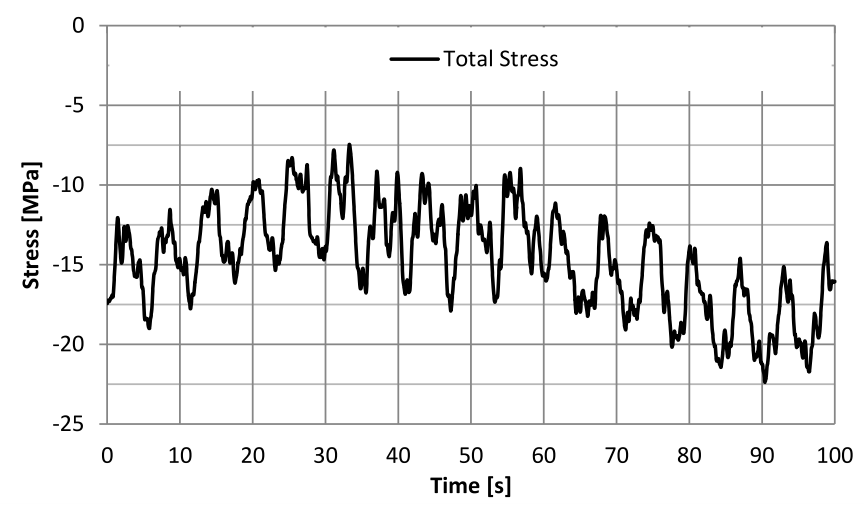 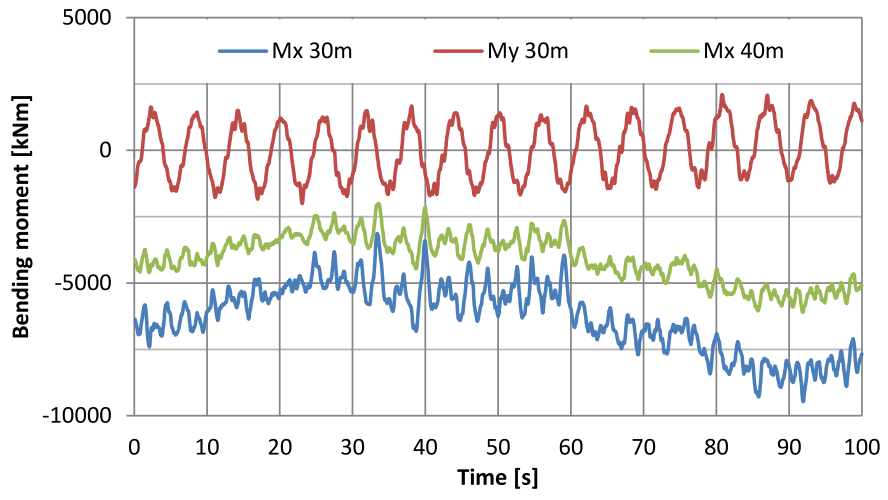 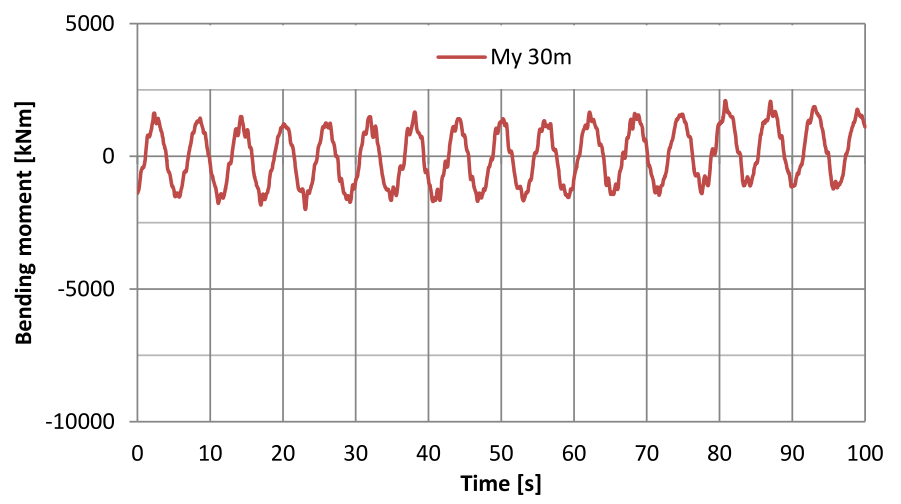 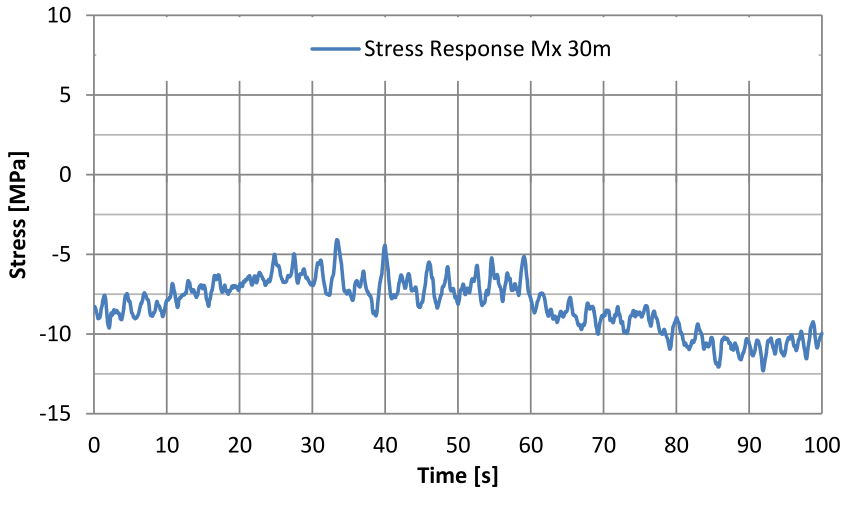 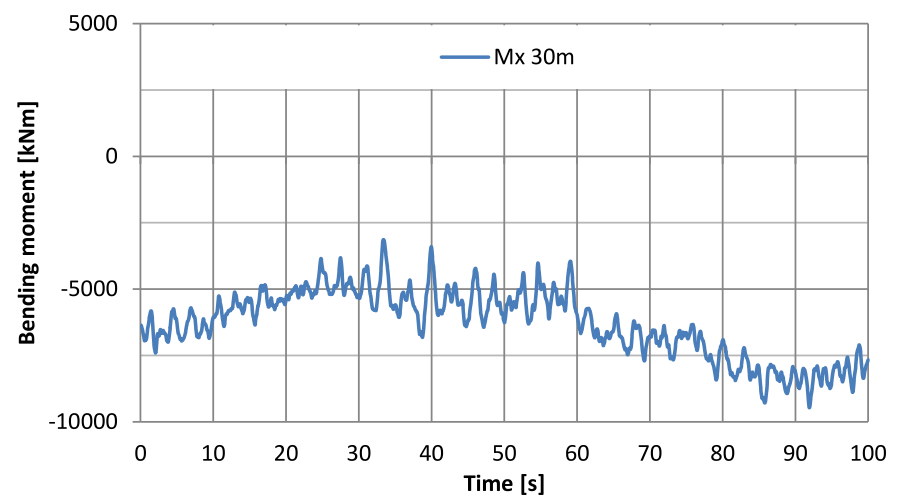 Superposition
Linear behaviour is a requirement
Geometrically non-linear vs. linear analysis
(b) Drucker-Prager equivalent stress 
(DNV-GL 2015)
Shear Stress (GL 2010)
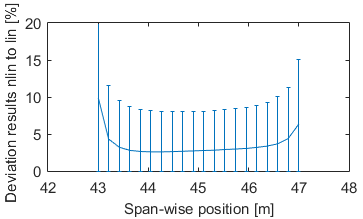 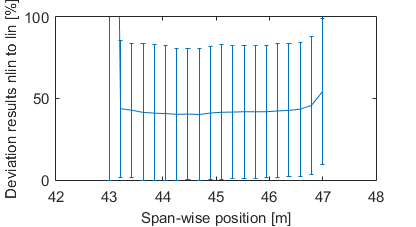  Linear superposition principle theoretically not applicable!
Content
FE-model and load application
Superposition principle in fatigue analysis
Alternative load application
Conclusion & Outlook
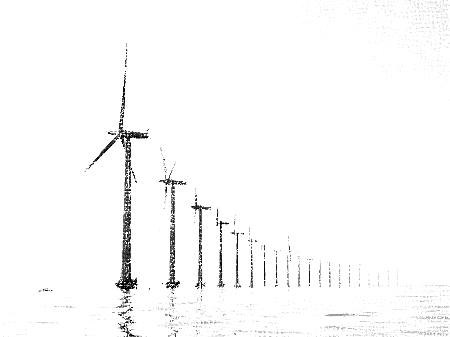 Alternative load application
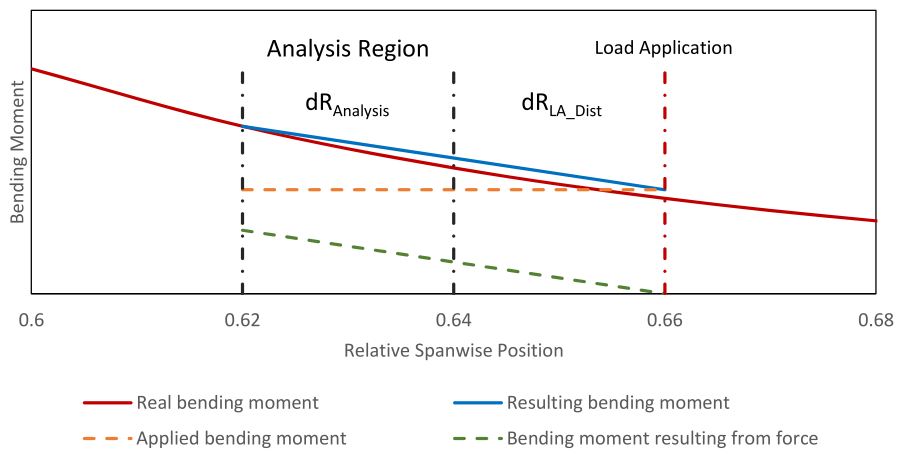 Direct application of internal forces and moments
All loads can be applied
Just a small analysis region, repetition necessary
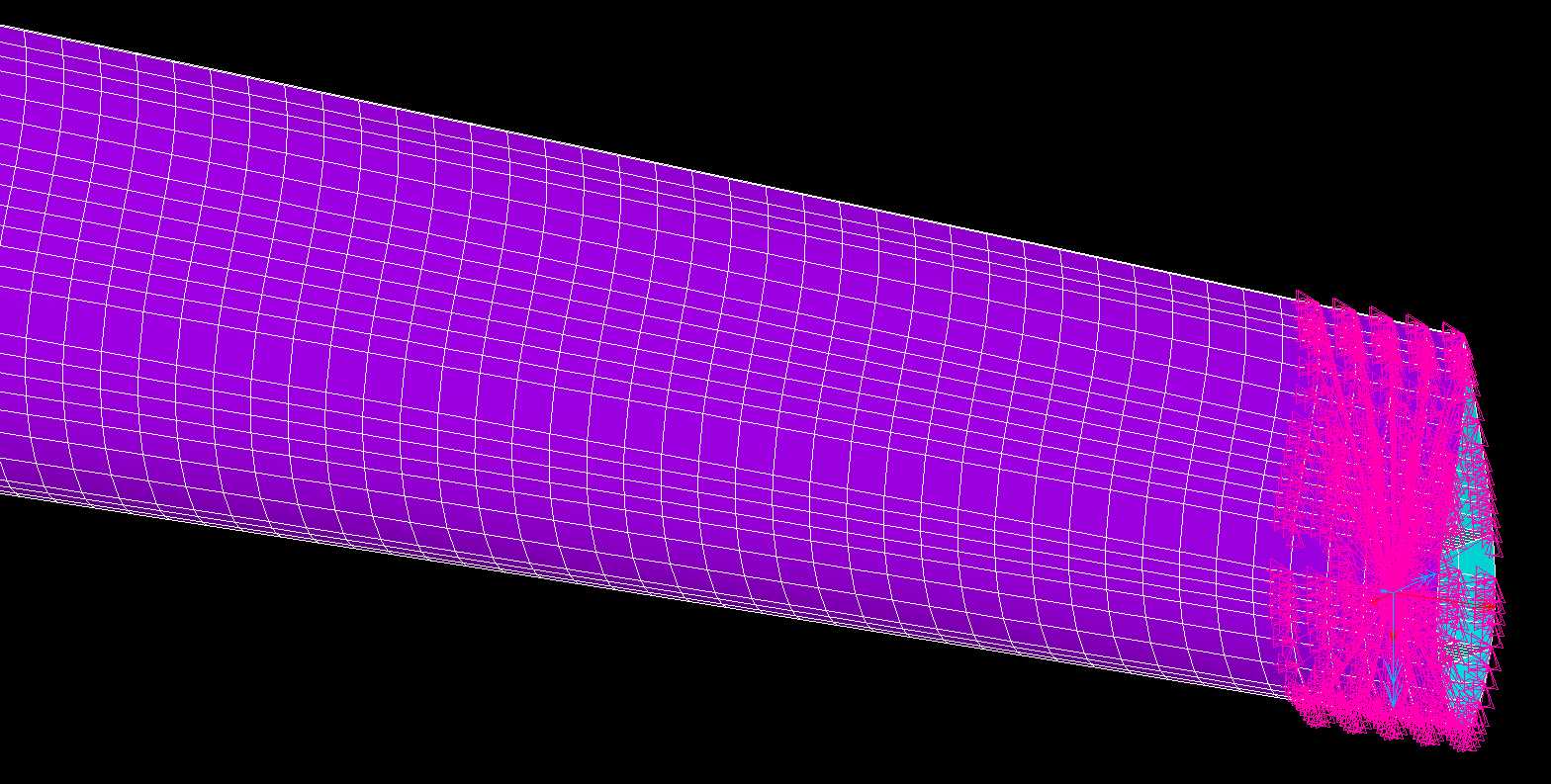 Geometrically non-linear vs. linear analysisOnly bending moments
(b) Drucker-Prager equivalent stress 
(DNV-GL 2015)
Shear Stress (GL 2010)
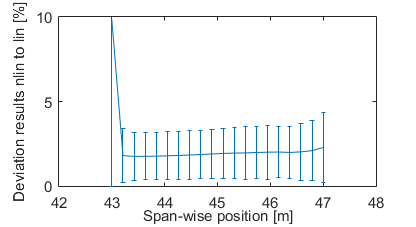 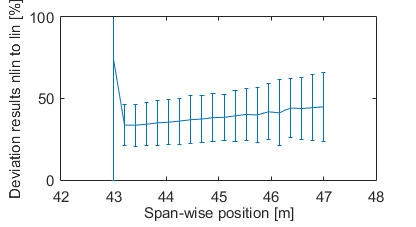 Geometrically non-linear vs. linear analysisAll internal forces and moments
Shear Stress (GL 2010)
(b) Drucker-Prager equivalent stress 
(DNV-GL 2015)
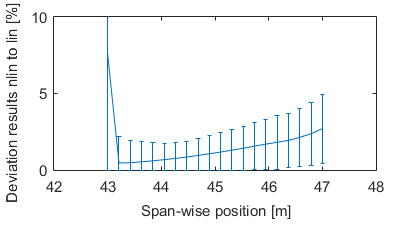 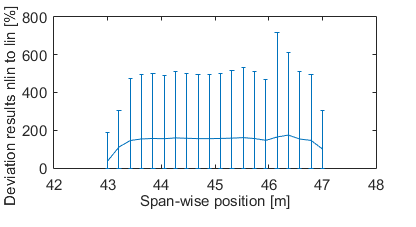 Content
Finite element model and load application
Superposition principle in fatigue analysis
Alternative load application
Conclusion & Outlook
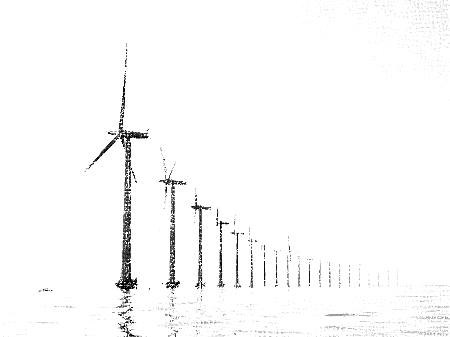 Conclusion
Geometric non-linearities appear within fatigue load history in 3D FE-analysis
Non-linearities important to be captured for a save blade design
Impact of non-linearities less severe in multi-axial stress proof
Alternative load application can help to reduce geometric non-linearities
Outlook
Evaluation of the non-linearities’ relevance with respect to fatigue life
Validate geometric non-linearities in real blade tests
Develop and evaluate new load application strategies for FE analysis
Contact details
Pablo Noever Castelos, M. Sc. 
Institute for Wind Energy Systems
Leibniz Universität Hannover 
Appelstraße 9A 
D-30167 Hannover, Germany
Phone: +49 511 762 14415
Fax: +49 511 762 4379
E-mail:	pablo.noever@iwes.uni-hannover.de
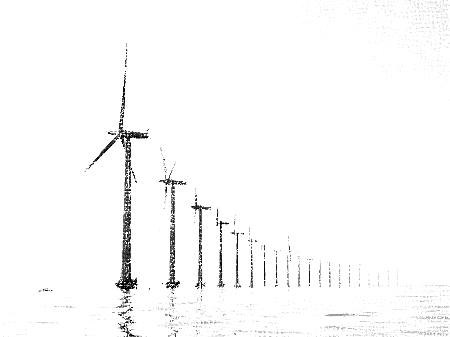